I Terveys ja elämänkulku
Virtaa TE2
Ihminen, ympäristö ja terveys
Terveyden rakennusaineet
Perimä
 Elintavat
 Yhteiskunta ja terveydenhuolto
 Omat valinnat
 Sattuma
2
VIRTAA TE2 Ihminen, ympäristö ja terveys | Terveys ja elämänkulku
[Speaker Notes: DIA2 Terveyden rakennusaineet]
Geenit
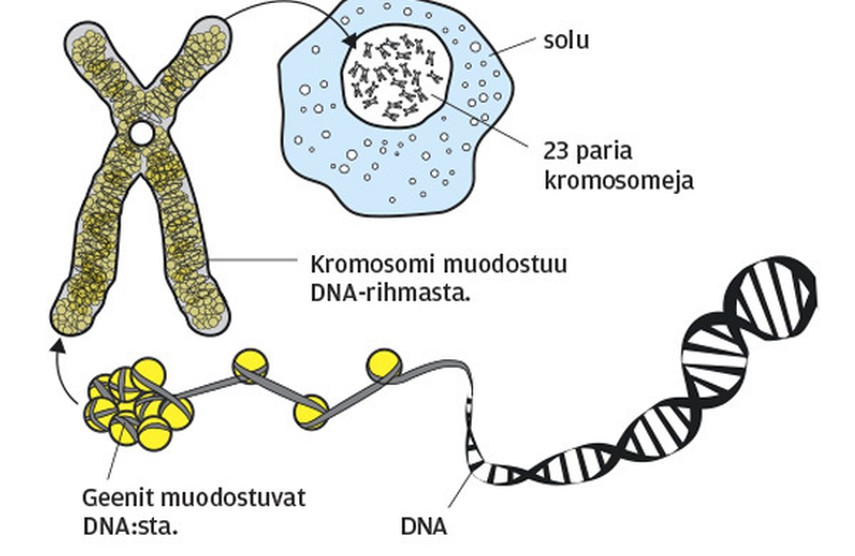 VIRTAA TE2 Ihminen, ympäristö ja terveys | Terveys ja elämänkulku
Elämänkulku
VIRTAA TE2 Ihminen, ympäristö ja terveys | Terveys ja elämänkulku
Lasten ja nuorten terveyserot
Nuorten osuudet (%) terveystottumuksen tai –ongelman, koulumenestyksen (14-vuotiaat) ja koulu-uran etenemisen (16–18-vuotiaat) mukaan (Nuorten terveystapatutkimus 2009)
5
VIRTAA TE2 Ihminen, ympäristö ja terveys | Terveys ja elämänkulku
[Speaker Notes: DIA3 Lasten ja nuorten terveyserot]
Erot säilyvät ennallaan
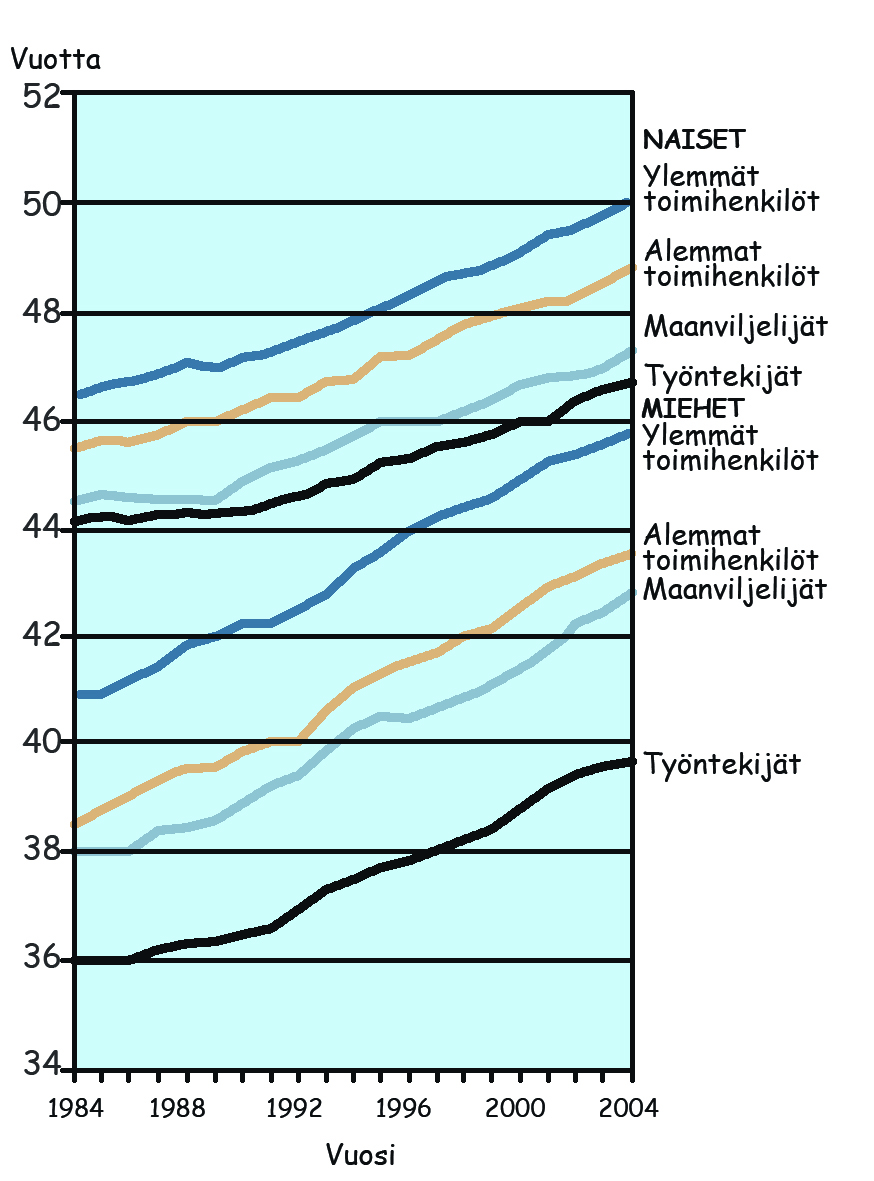 Sosiaaliryhmän mukaan esitetty 35-vuotiaiden elinajanodote Suomessa vuosina 1983–2005

(Terveyden ja hyvinvoinnin laitos)
6
VIRTAA TE2 Ihminen, ympäristö ja terveys | Terveys ja elämänkulku
[Speaker Notes: DIA7 Erot säilyvät ennallaan]
Eläkkeellesiirtymisikä työeläkejärjestelmässä
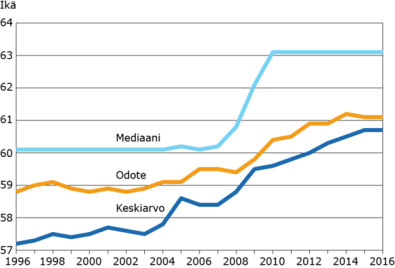 Lähde: Eläketurvakeskus
VIRTAA TE2 Ihminen, ympäristö ja terveys | Terveys ja elämänkulku
Kuolemansyiden rakenne 2015
VIRTAA TE2 Ihminen, ympäristö ja terveys | Terveys ja elämänkulku